Who I am…
animal behaviour
interactions
populations
biodiversity
change
trophic
species
marine
My research career…
terrestrial
productivity
Environment
Economy
zoology
ecology
plants
theory
analysis
relationships
conservation
ecosystems
INVASION SCIENCE
The Scottish Crucible…
Dr Mhairi Alexander – mhairi.alexander@uws.ac.uk
University of the West of Scotland
Society
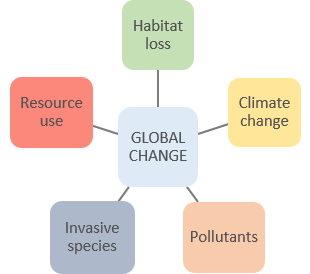 My research interests…